Andrew Whyte deconstruction
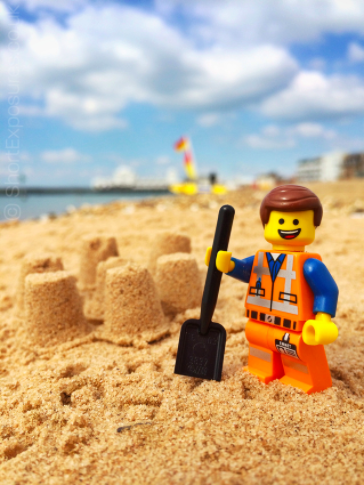 Elements of Art
Colour, Line, Tone, Shape, Form, Texture, Space
Subject/focus
Composition
Background
How will you be influenced?
Emmet’s Summer